Motivation and Emotion in Daily Life
The Self and its strivings
March 25th, 2019
Erik Chevrier
Discussion
Who are you?
Please describe yourself to your group
Two Views of the Self
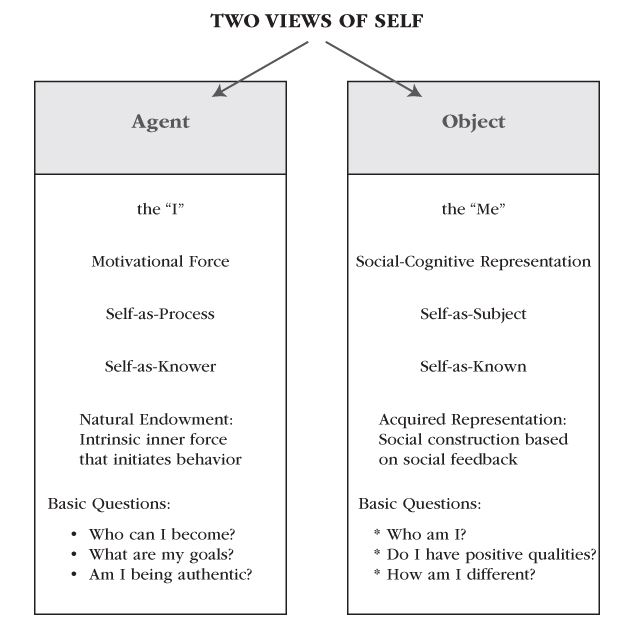 Self-as-Object
Define the self
Self concept
Relate the self to society
Identity
Self-as-Agent
Develop personal potential
Agency
Regulate the self
Self-regulation
Questions
Six Dimensions of Psychological Well-Being – Wellness vs Illness
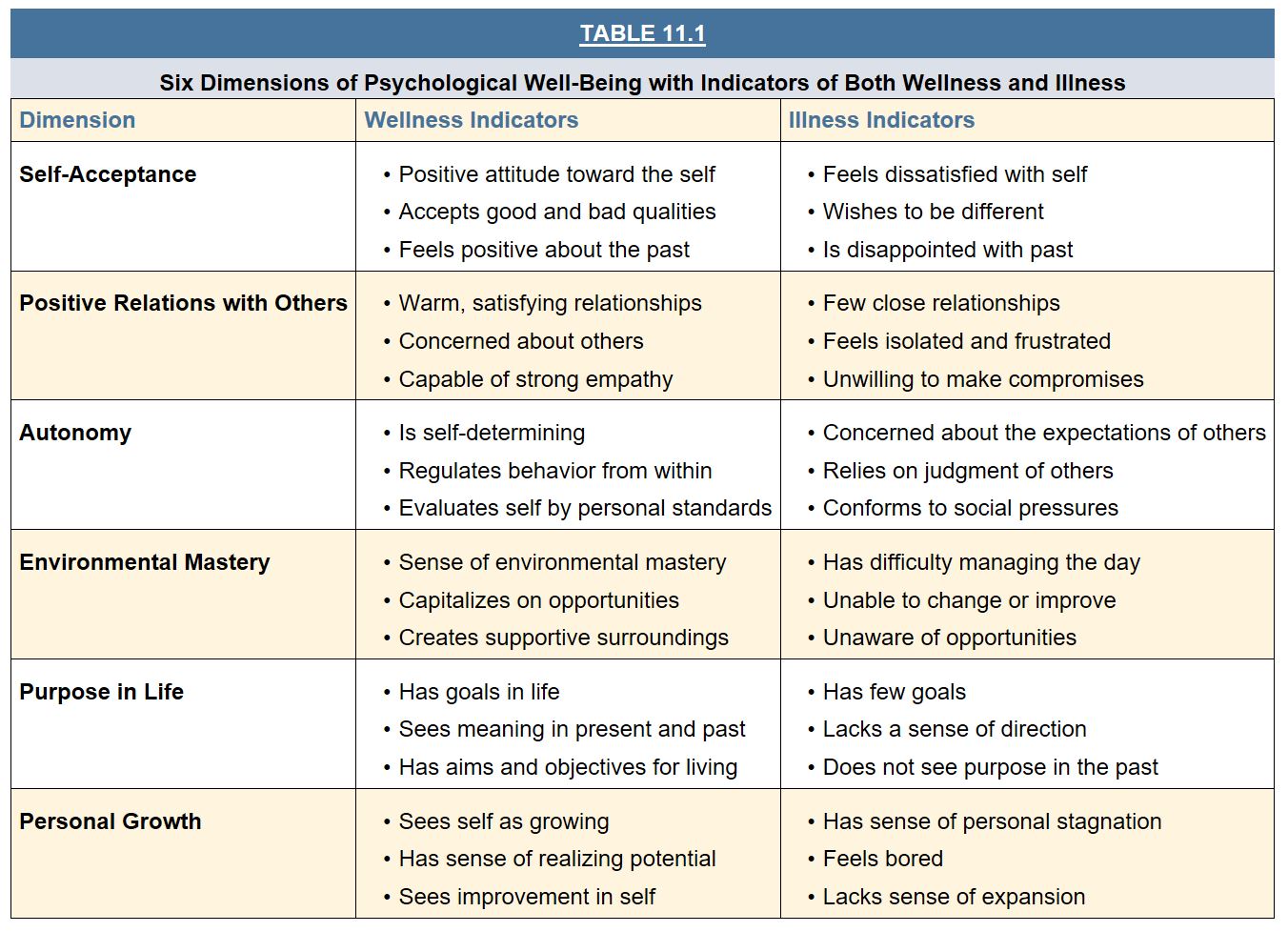 Self-Esteem
High self esteem is correlated with happiness
Self functioning is a cause  self esteem is an effect
Increases in self-esteem do not cause corresponding increases in achievement or productivity
Increases in achievement and productivity cause corresponding increases in self-esteem
Self esteem is a scorecard to report on how things are going in our lives
Self-esteem is not a source of motivation that allows people to make life go well
Self-esteem buffers the self against negative affectivity (i.e. depression and anxiety)
It gets people to feel good about themselves, but does not motivate them to do anything.
Like happiness, self-esteem is a by-product of life’s satisfactions, triumphs, and positive relationships
Self-Concept
Self-concepts are:
An individual’s mental representation of themselves
Constructed from experiences and reflections from those experiences
People get feedback about their personal attributes, characteristics, and preferences
People translate their multitude of specific experiences into a general representation of the self
A collection of domain specific schemas
The self-schemas that are involved in the definition of the self-concept are those that are most important to the person
Self-schemas are: 
Cognitive generalizations about the self that are domain specific and learned from past experiences

Activity 
With your group, please begin by defining your self concept by recounting the experiences and feedback in your life that led you to define yourself as you did in the first activity.  

Please also think of domain specific generalizations about yourself and the experiences and feedback you received that led you to develop these self schemas
Motivational Properties of Self-Schemas
Self-schemas generate motivation in two ways:
Self-schemas, once formed, direct an individuals behaviour in ways that elicit feedback consistent with the established self-schema. Self-schemas direct behaviour in ways that confirm our established self-view. Inconsistent feedback produces motivational tension from the inconsistently and self-disconfirmation that leads to resistance and counter-argumentation. 
Self-schemas generate motivation to move the present self toward a desired future self. Like the discrepancy creating process. Seeking possible selves is a goal-setting process that invites self-concept change and development, whereas seeking a consistent self-view is a verification process that preserves self-concept stability. 


Activity 
Please discuss aspects of your self schema that you are happy with. 
Please discuss aspects of your self schema that you would like to improve (present vs ideal)
Consistent Self
Once someone establishes a particular self-schema it becomes increasingly resistant to change. 
People preserve a consistent self by actively seeking out information that matches their self-concept and ignoring information that contradicts their self-view. 
Inconsistency and contradiction generate an emotional discomfort that signals that consistency needs to be restored. 
People adopt self-presentational signs and symbols that announce who we are. 
We choose to interact with people who confirm our self-view and avoid people who contradict our self-view – ‘selective interaction’. 
When faced with discrepant feedback, people defend by:
distorting the information
verifying if the information is valid, trustworthy, relevant or important
discounting with compensatory self-inflation, self-affirmation and other behaviours to maintain their self-view
Self-Verification and Self-Concept Change
Self-concept certainty: 
Confidence that their self-schema is valid and true
High self-concept certainty anchors stable self-schemas
Low self-concept certainty can lead someone to self-schema change

Crisis of self-verification occurs when there is a conflict between an uncertain self-schema and discrepant feedback
People solve the self-verification crisis by seeking out additional domain-relevant feedback
Process Underlying Self-Verification and Self-Concept Change
Self-Verification
People self-verify because of cognitive, epistemic and pragmatic reasons:
Cognitive – People seek to know themselves
Epistemic – Verifications of the self bolster perceptions that the world is predictable and coherent
Pragmatic – People avoid interactions that might be fraught with misunderstandings and unrealistic expectations and performance demands; they seek interactions with people who know what to expect from them
Possible Selves
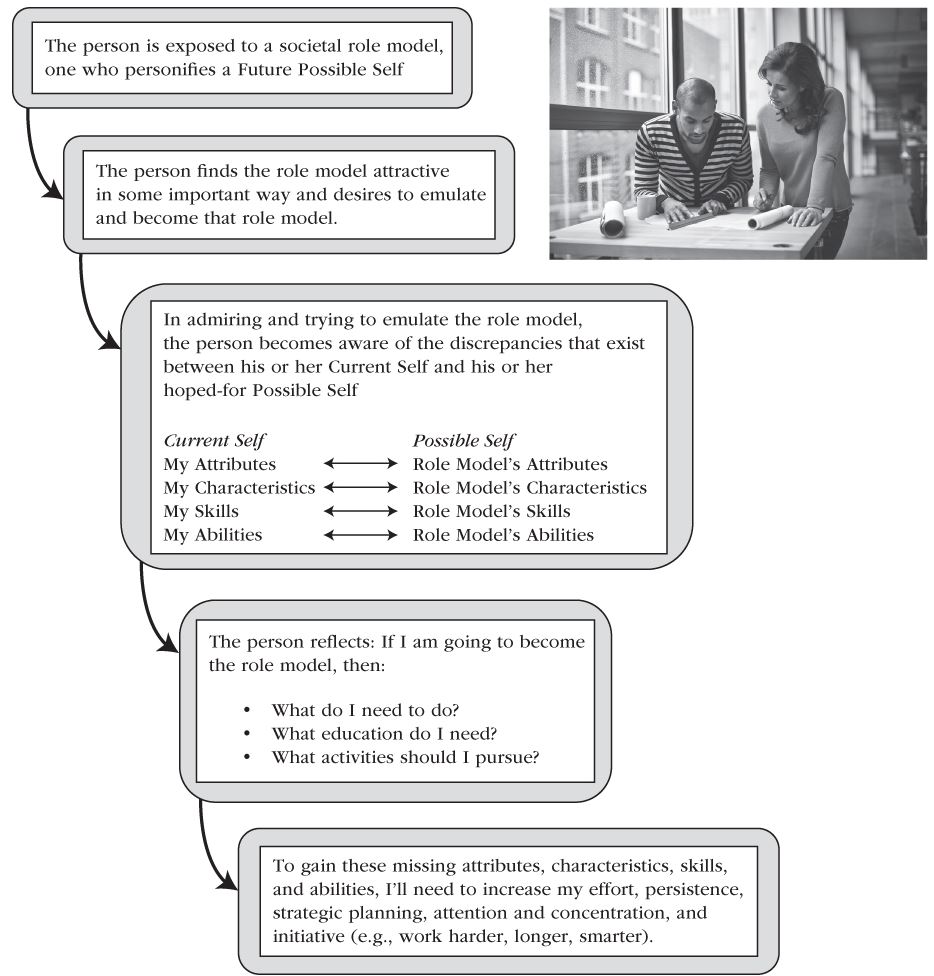 Self-schemas change:
In response to social feedback
In a deliberate effort to advance the present self toward a desired future possible self
Possible selves:  
Are mental representations of attributes, characteristics, and abilities that the self does not yet possess
Represent what people ideally want to become
Represent what they are afraid they might become
Represent the future self
Are social in origin – the individual observes the self modeled by others
Present self vs ideal self / present self vs possible self
When the self does not have the evidence or feedback to confirm the emerging possible self, one of two outcomes follow: 
An absence of evidence (or contrary evidence) will lead the self to reject/abandon the possible self
The possible self can energize, and direct action so that the attributes, characteristics, and abilities of the self actually begin to materialize 

Motivation becomes finding ways to become the ideal self (like goals)
REVIEW – Goal Setting
NOT COVERED FROM CHAPTER 9 – Motivational Processes Underlying Dissonance
Learning Check
Please define the following terms. How do they relate to motivation and/or emotion?  
Self-conceptSelf-SchemaConsistent selfPossible selfTrue selfIdentityRoleCognitive Dissonance
What are the two views of the self?What are the six dimensions of psychological wellbeing with their indicators of wellness and illness? Please describe the self as an object and agent? Does boosting someone’s self-esteem improve self-functioning? What is integration and differentiation? How do they relate to development and motivation? What circumstances cause people to change their self-concept? What do people do to maintain a consistent self-concept? Why do people self-verify? What is the role of agency in relation to motivation?How do self-concordant goals relate to well-being and motivation? Please describe the self-concordance model. How does concordance relate to intrinsic and extrinsic goals? How does internalization affect motivation? What are personal strivings? How do they relate to well-being and goal setting? What is self-regulation? How do people self-regulate?What is self-control? How does self control relate to motivation? What affects self-control? How does self-control relate to energy depletion? What is the limited strength model?
Thank you!
Questions? Concerns?
Bibliography
The information obtained to create this PowerPoint slide was obtained from:

Reeve, J. (2018) Understanding Motivation and Emotion, 7th ed. John Wiley and Sons